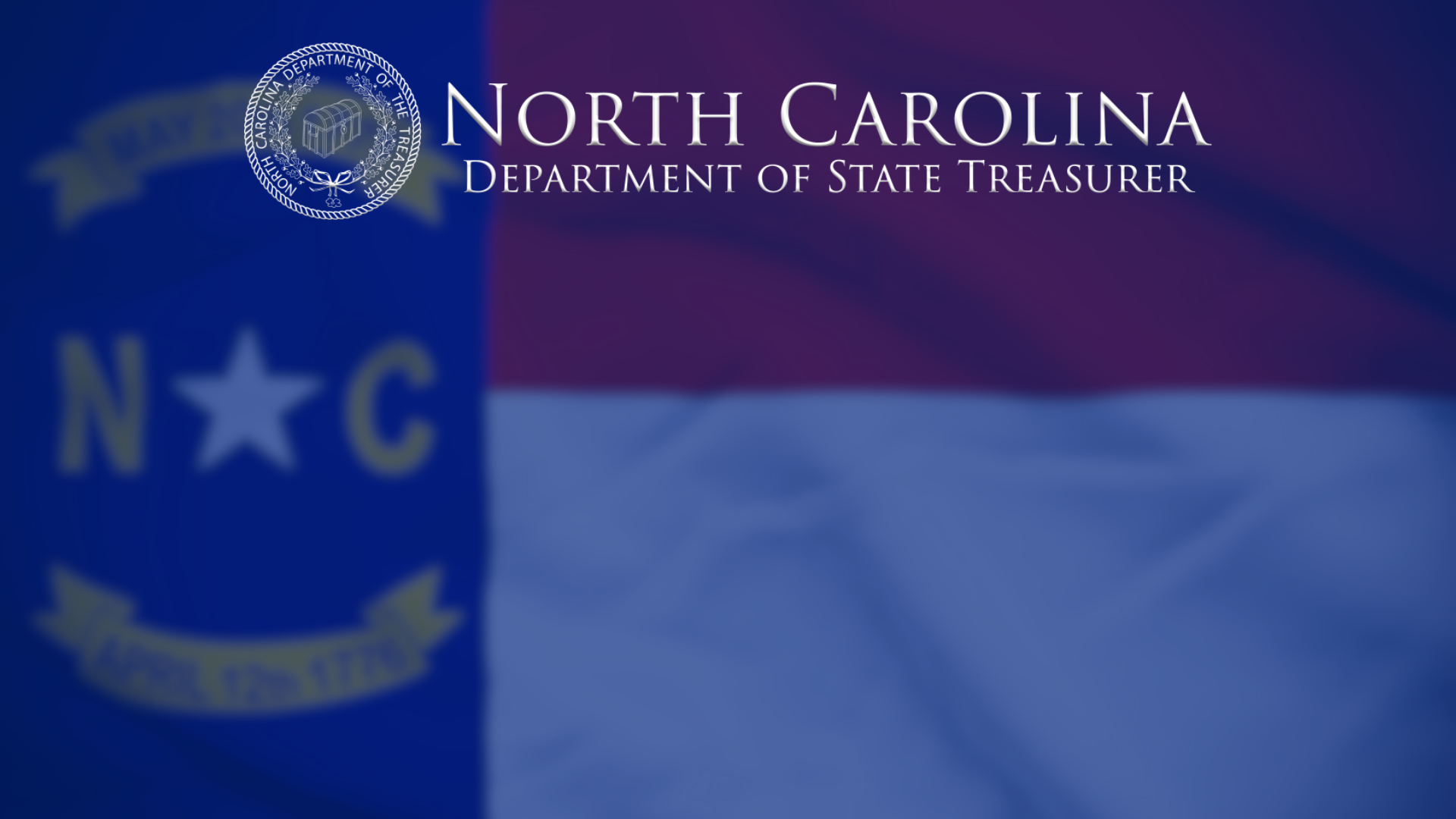 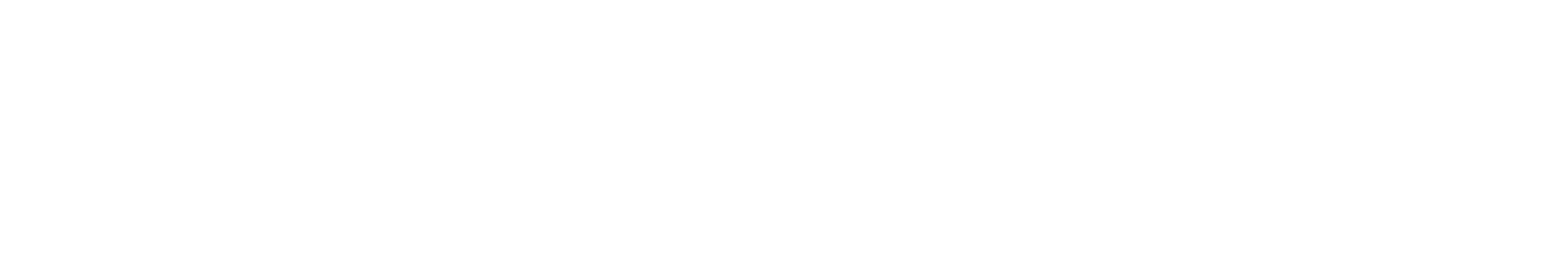 Module 8:Ethics & Conflicts of Interest
1
Revised March 2025
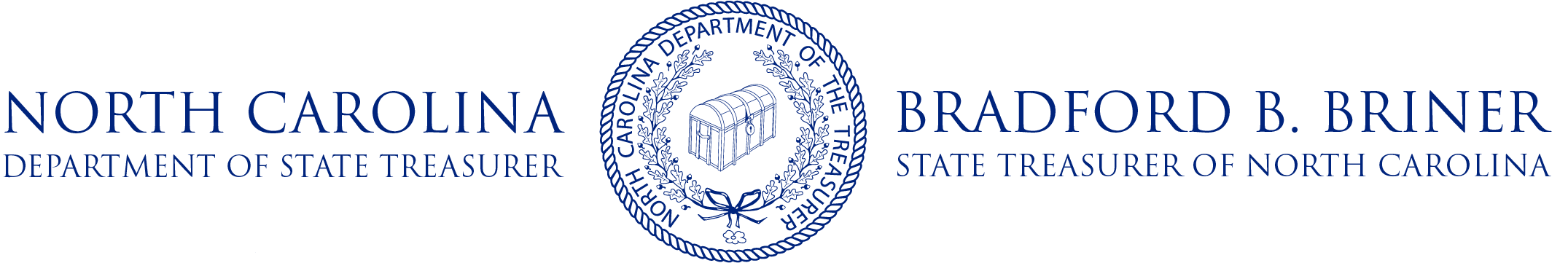 State and Local Government Finance Division
Disclaimer
Please note that neither the Local Government Commission (LGC) nor the State and Local Government Finance Division (SLGFD) play any role in implementing, enforcing, or interpreting North Carolina ethics laws and guidelines applicable to local elected officials. 
This brief module is provided purely to inform local governing board members of their basic responsibilities in the areas of ethics and conflicts of interest. It is not meant to be an exhaustive guide, an authoritative source, or legal advice. 
Please see the resources at the end of the module for additional information, and contact the appropriate organization or authority for guidance related to specific questions/concerns.
2
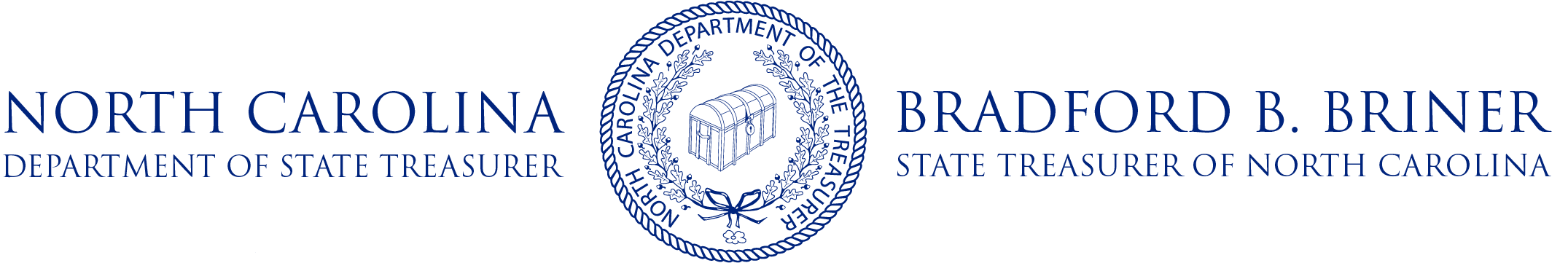 State and Local Government Finance Division
Ethics Requirements for Local Governing Boards
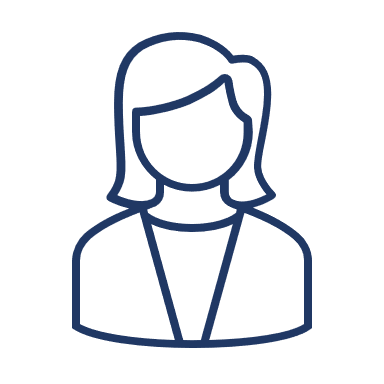 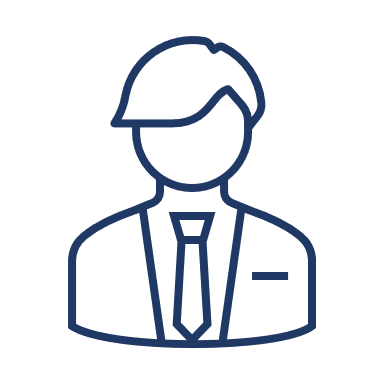 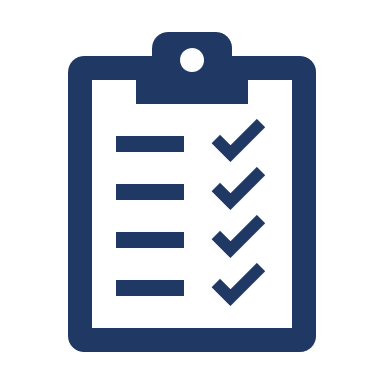 North Carolina law requires all governing boards to: 
Adopt a code of ethics.[1]
Receive ethics training within 12 months of being elected or reelected to office.[2]
Elected officials set the tone for the organization by carefully adhering to standards of ethical behavior, avoiding impropriety in the exercise of official duties.
[1]G.S. 160A-86  [2]G.S. 160A-87
3
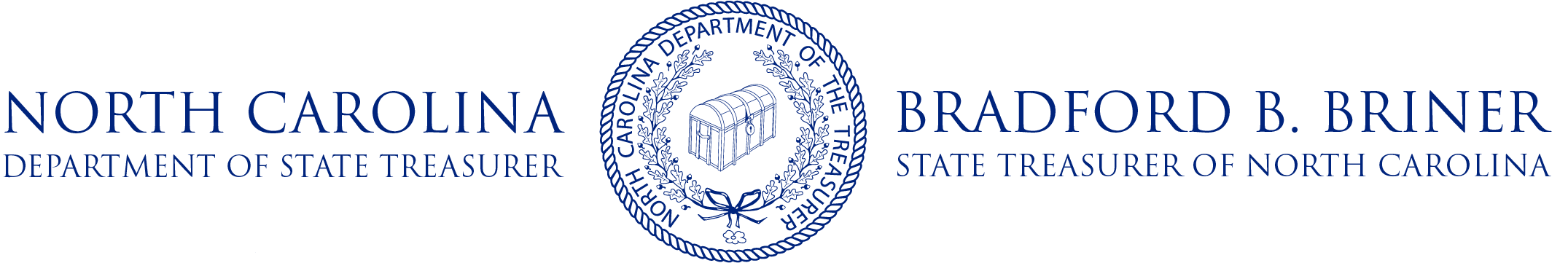 State and Local Government Finance Division
Principles of Ethical Conduct
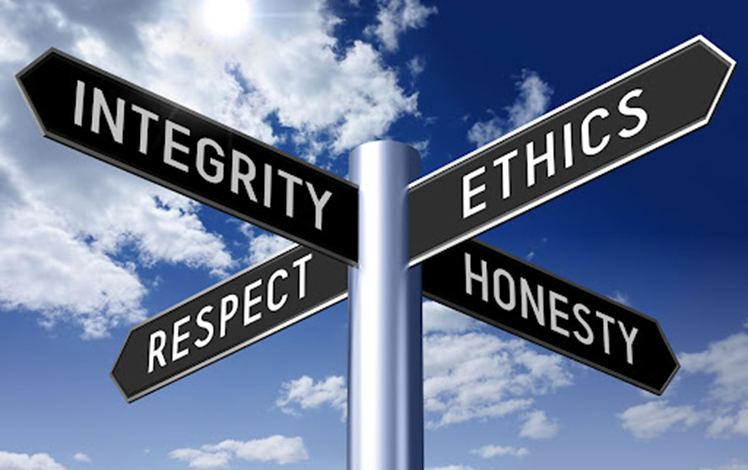 Honesty and Integrity - Board members should foster public trust in the board among the community by acting responsibly and transparently.  
Impartiality and Respect - All issues and all citizens should be handled with fairness, impartiality and respect.
4
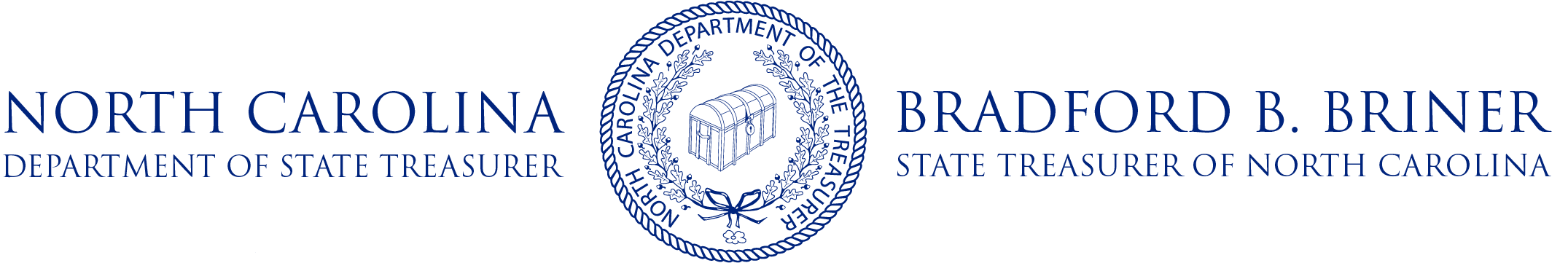 State and Local Government Finance Division
Principles of Ethical Conduct
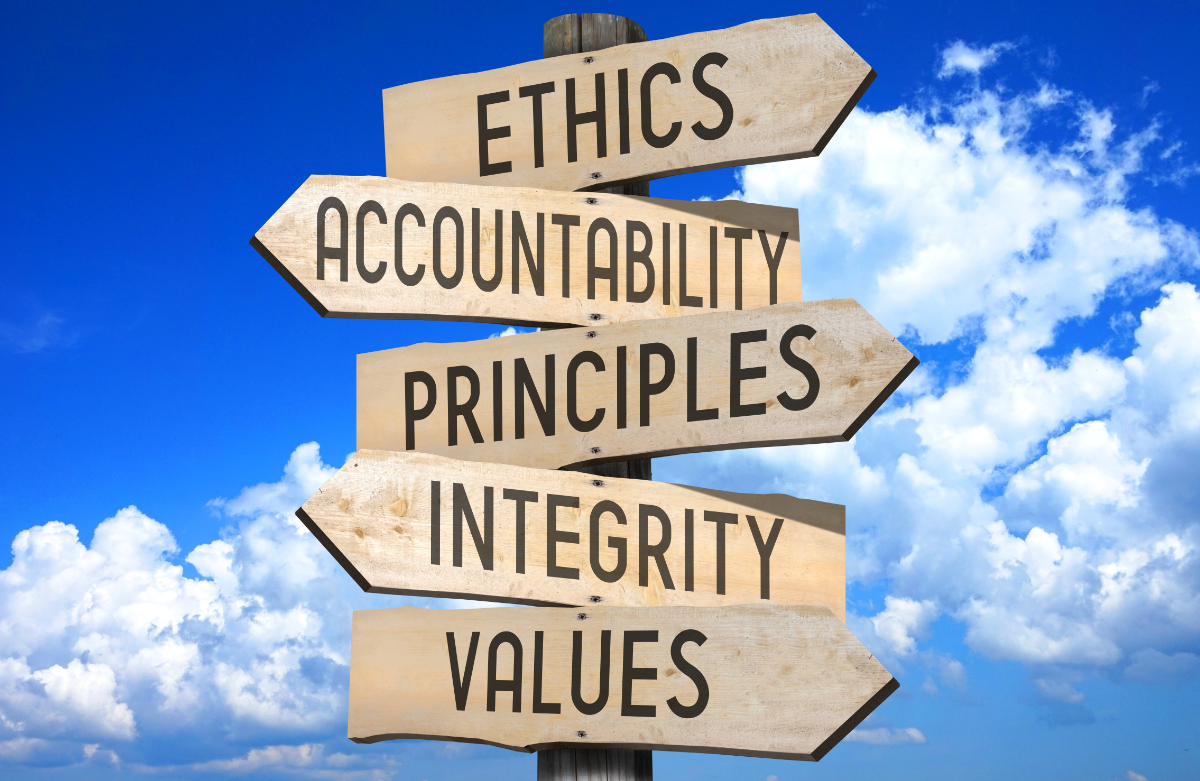 Fair and Equitable Treatment - Board members should never act in a way that would result in unfair or preferential treatment. 
Effort - Board members have an obligation to faithfully perform their duties.
Accountability - Board members should accept responsibility for upholding their code of ethics.
5
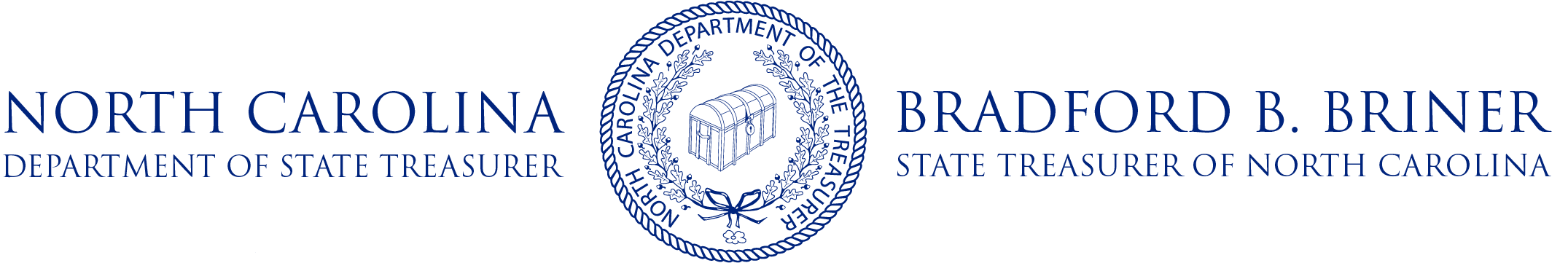 State and Local Government Finance Division
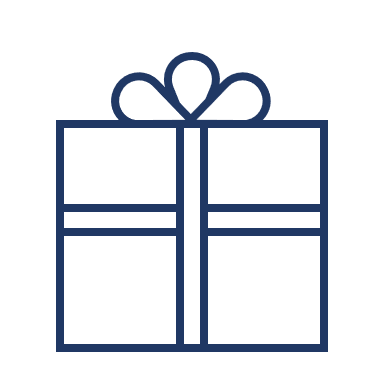 Conflicts of Interest
Governing boards should understand and comply with state restrictions on accepting gifts or favors from contractors and suppliers.[5]
A conflict of interest is a situation in which a person stands to receive a personal benefit from actions or decisions they make in an official capacity.   
Public officials may not, for example: 
Receive direct benefits from public contracts that they are involved in making or administering.[3]
Use confidential information for personal financial gain.[4]
These are just a few examples of restricted conduct. See the resources on the next slide for more information, and remember to participate in required ethics training.
[3]G.S. 14-234  [4]G.S. 14-234.1  [5]G.S. 133-32
6
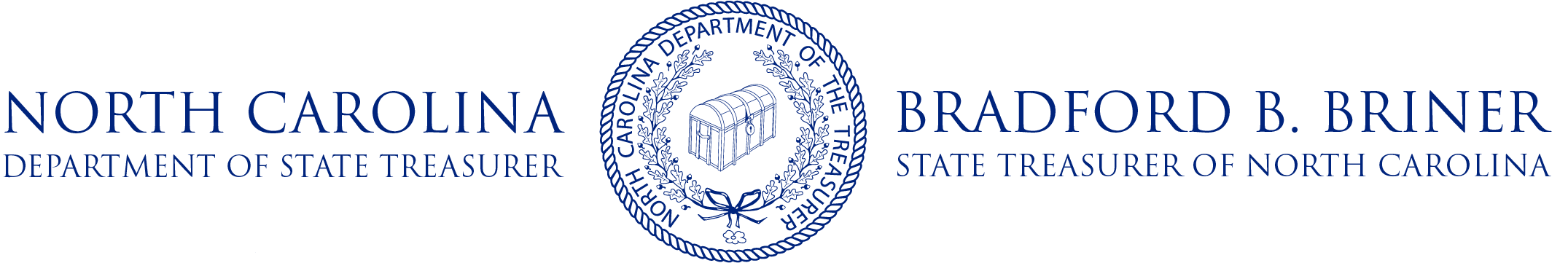 State and Local Government Finance Division
Resources
Ethics for Local Government Officials (UNC School of Government)
County and Municipal Government in North Carolina, Chapter 7: Ethics and Conflicts of Interest (UNC School of Government)
Ethics for Elected Officials training course (UNC School of Government)
Ethics & Conflicts blog posts (UNC School of Government)
7
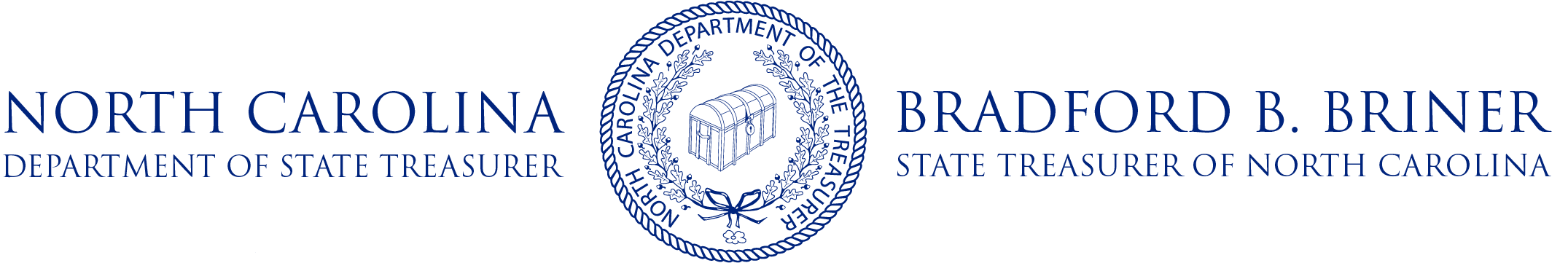 State and Local Government Finance Division
Resources
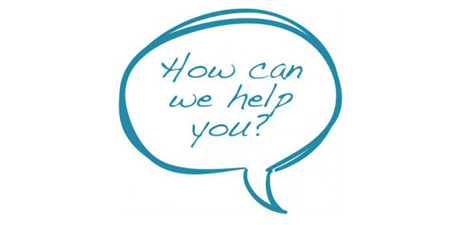 UNC School of Government
NC Finance Connect
Finance Calendar of Duties
NC Local Government Finance 101
NC League of Municipalities
North Carolina Association of County Commissioners
Government Finance Officers Association - Best Practices & Resources
Contact LGC Staff: (919) 814-4300
Visit the LGC Website
Sign up for the LGC Staff Blog
Stay up to date with SLGFD Memos
8
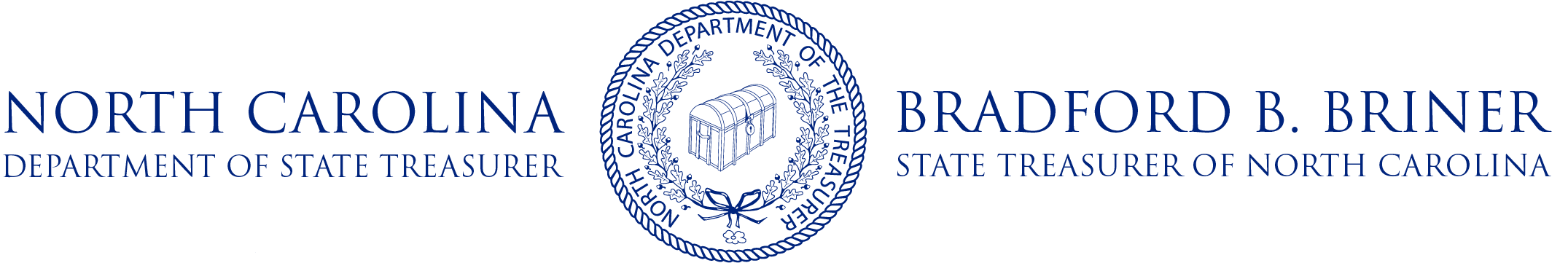 State and Local Government Finance Division
Quiz: Module 8
North Carolina law requires all elected officials to receive ethics training within how many months of being elected or reelected?
What is a situation called in which a person stands to receive a personal benefit from actions or decisions they make in an official capacity?
What kind of information should public officials avoid using for their own financial gain?
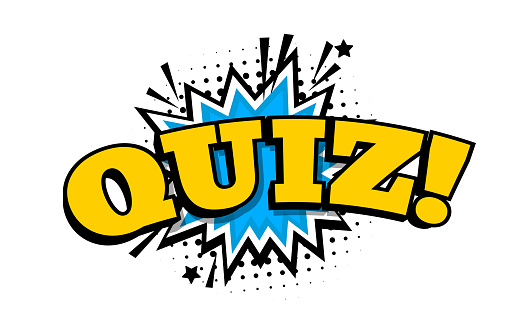 9